Основные подходы к оплате медицинской помощи, установленные Тарифным соглашением на оплату медицинской помощи по обязательному медицинскому страхованию на территории Республики Алтай на 2022 год
Заместитель директора  по экономическим вопросам ТФОМС РА
О.Ю. Носкова
15 апреля  2022 года
Оплата амбулаторной медицинской помощи
Для медицинских организации Республики Алтай введены новые показатели результативности
Для медицинских организации Республики Алтай введены новые показатели результативности
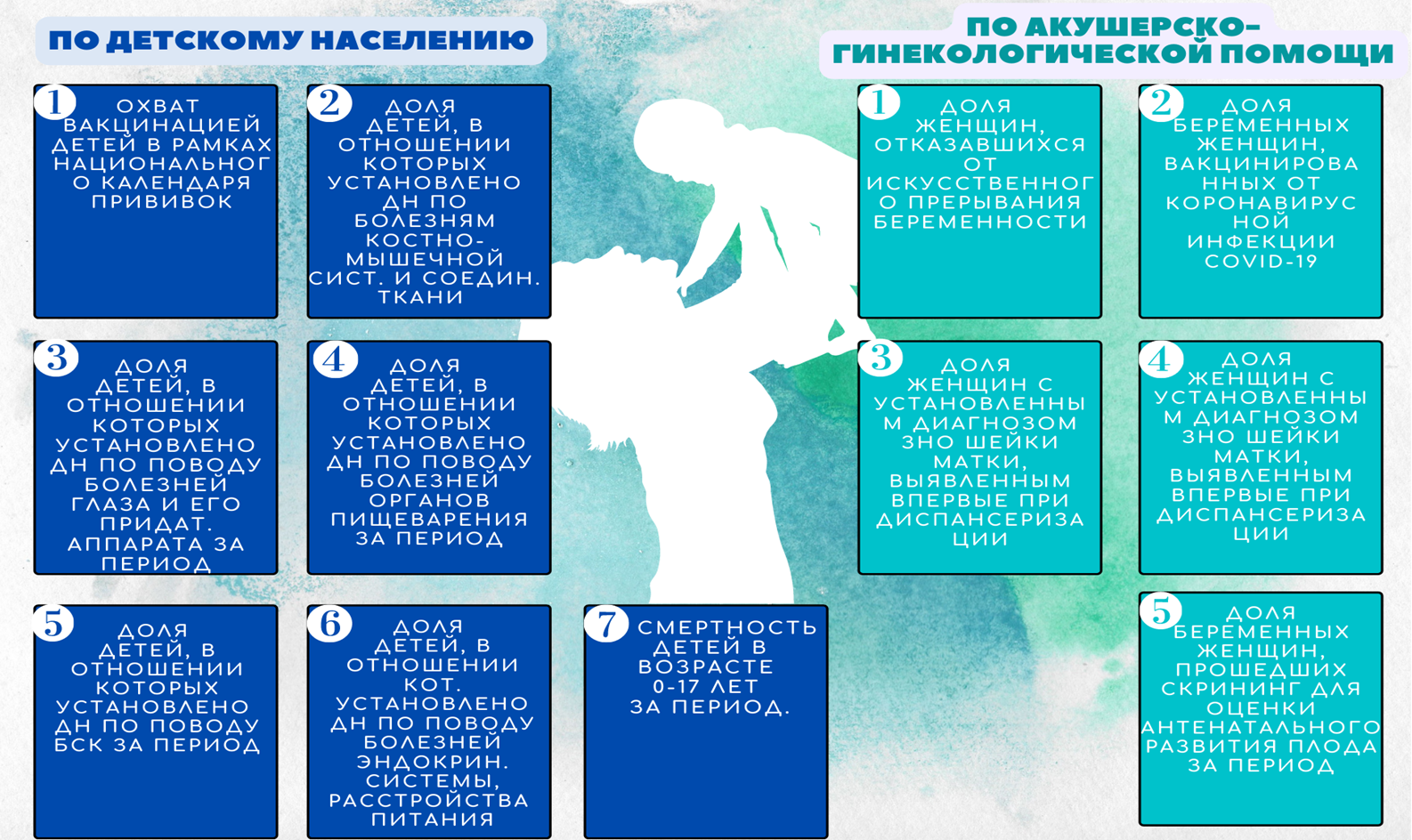 Оплата специализированной медицинской помощи
ИЗМЕНЕНИЯ В ОПЛАТЕ МЕДИЦИНСКОЙ ПОМОЩИ, ОКАЗАННОЙ В УСЛОВИЯХ КРУГЛОСУТОЧНОГО СТАЦИОНАРА
Методическими рекомендациями установлен перечень из 66 КСГ, к которым не применяется коэффициент уровня оказания медицинской помощи
№ КСГ	Наименование КСГ	
st01.001	Беременность без патологии, дородовая госпитализация в отделение сестринского ухода	
st02.002	Беременность, закончившаясяабортивнымисходом	
st02.006	Послеродовойсепсис	
st02.012	Операции на женских половых органах (уровень 3)	
st03.002	Ангионевротическийотек, анафилактическийшок	
st04.001	Язва желудка и двенадцатиперстной кишки	
st09.003	Операции на мужских половых органах, дети (уровень 3)	
st09.004	Операции на мужских половых органах, дети (уровень 4)	
st09.008	Операции на почке и мочевыделительной системе, дети (уровень 4)	
st09.009	Операции на почке и мочевыделительной системе, дети (уровень 5)	
st09.010	Операции на почке и мочевыделительной системе, дети (уровень 6)	
st10.003	Аппендэктомия, дети(уровень1)	
st10.005	Операции по поводу грыж, дети (уровень 1)	
st14.001	Операции на кишечнике и анальной области (уровень 1)	
st15.005	Эпилепсия, судороги(уровень1)	
st15.008	Неврологические заболевания, лечение с применением ботулотоксина(уровень 1)	
st15.009	Неврологические заболевания, лечение с применением ботулотоксина(уровень 2)	
st16.003	Дорсопатии, спондилопатии, остеопатии	
st16.005	Сотрясениеголовногомозга	
st16.010	Операции на периферической нервной системе (уровень 2)	
st16.011	Операции на периферической нервной системе (уровень 3)	
st20.008	Операции на органе слуха, придаточных пазухах носа и верхних дыхательных путях (уровень 4)	
st20.009	Операции на органе слуха, придаточных пазухах носа и верхних дыхательных путях (уровень 5)	
st20.010	Заменаречевогопроцессора	
st21.004	Операции на органе зрения (уровень 4)	
st21.005	Операции на органе зрения (уровень 5)	
st21.006	Операции на органе зрения (уровень 6)	
st27.001	Болезни пищевода, гастрит, дуоденит, другие болезни желудка и двенадцатиперстной кишки	
st27.003	Болезнижелчногопузыря	
st27.005	Гипертоническая болезнь в стадии обострения	
st27.006	Стенокардия (кроме нестабильной), хроническая ишемическая болезнь сердца (уровень 1)	
st27.010	Бронхит необструктивный, симптомы и признаки, относящиеся к органам дыхания	
st28.004	Операции на нижних дыхательных путях и легочной ткани, органах средостения (уровень 3)
№ КСГ	Наименование КСГ	
st28.005	Операции на нижних дыхательных путях и легочной ткани, органах средостения (уровень 4)	
st29.002	Переломы шейки бедра и костей таза	
st29.003	Переломы бедренной кости, другие травмы области бедра и тазобедренного сустава	
st29.004	Переломы, вывихи, растяжения области грудной клетки, верхней конечности и стопы	
st29.005	Переломы, вывихи, растяжения области колена и голени	
st29.012	Операции на костно-мышечной системе и суставах (уровень 4)	
st29.013	Операции на костно-мышечной системе и суставах (уровень 5)	
st30.004	Болезнипредстательнойжелезы	
st30.008	Операции на мужских половых органах, взрослые (уровень 3)	
st30.009	Операции на мужских половых органах, взрослые (уровень 4)	
st30.015	Операции на почке и мочевыделительной системе, взрослые (уровень 6)	
st31.002	Операции на коже, подкожной клетчатке, придатках кожи (уровень 1)	
st31.009	Операции на эндокринных железах кроме гипофиза (уровень 1)	
st31.010	Операции на эндокринных железах кроме гипофиза (уровень 2)	
st31.012	Артрозы, другие поражения суставов, болезни мягких тканей	
st31.018	Открытые раны, поверхностные, другие и неуточненные травмы	
st32.004	Операции на желчном пузыре и желчевыводящих путях (уровень 4)	
st32.010	Операции на пищеводе, желудке, двенадцатиперстной кишке (уровень 3)	
st32.011	Аппендэктомия, взрослые(уровень1)	
st32.012	Аппендэктомия, взрослые(уровень2)	
st32.013	Операции по поводу грыж, взрослые (уровень 1)	
st32.014	Операции по поводу грыж, взрослые (уровень 2)	
st32.015	Операции по поводу грыж, взрослые (уровень 3)	
st36.001	Комплексное лечение с применением препаратов иммуноглобулина	
st36.007	Установка, замена, заправка помп для лекарственных препаратов	
st36.009	Реинфузияаутокрови	
st36.010	Баллоннаявнутриаортальнаяконтрпульсация	
st36.011	Экстракорпоральнаямембраннаяоксигенация	
st36.017	Лечение с применением ГИБП и СИ (уровень 1)	
st36.018	Лечение с применением ГИБП и СИ (уровень 2)	
st36.019	Лечение с применением ГИБП и СИ (уровень 3)	
st37.004	Медицинская реабилитация пациентов с заболеваниями центральной нервной системы (6 баллов по ШРМ)
ИЗМЕНЕНИЕ ПЕРЕЧНЯ КЛИНИКОСТАТИСТИЧЕСКИХ ГРУПП В УСЛОВИЯХ КРУГЛОСУТОЧНОГОСТАЦИОНАРА
Изменение КСГ по профилю « дерматовенерология » (выбор КСГ в зависимости от метода лечения)
2021 год
Код КСГ	Наименование КСГ	             КЗ	   Тариф для 2-го уровня, руб.	
st06.001	Редкие и тяжелые дерматозы	1,72      46731,38   	
st06.002	Среднетяжелые дерматозы     0,74	    20105,36
st06.003	Легкие дерматозы	 		0,36	     9780,99
2022 год
Код КСГ	Наименование КСГ			                                    КЗ	     Доля заработной платы и прочих расходов	    Тариф для 2-го 											         уровня
st06.004	Лечение дерматозов с применением наружной терапии	                 0,32	                      97,47%	                              8 767,66  	
st06.005	Лечение дерматозов с применением наружной терапии, 
	физиотерапии, плазмафереза	                                                           1,39	                      98,49%	                            38 041,48   	
st06.006	Лечение дерматозов с применением наружной и системной терапии     2,1	                      99,04%                                   57 437,67   
st06.007	Лечение дерматозов с применением наружной терапии и фототерапии 2,86	                      98,00%	                            78 314,93
,
ИЗМЕНЕНИЕ ПЕРЕЧНЯ КЛИНИКО СТАТИСТИЧЕСКИХ ГРУПП В УСЛОВИЯХ ДНЕВНОГО СТАЦИОНАРА
Изменение КСГ по профилю «дерматовенерология» (выбор КСГ в зависимости от метода лечения)
2021 год
Код КСГ	Наименование КСГ	КЗ	Тариф	
ds06.001	Дерматозы	                1,54	18 784,87
2022 год
Код КСГ	Наименование КСГ						КЗ	Доля	Тариф	
ds06.002	Лечение дерматозов с применением наружной терапии			0,35	97,44%	4 441,57   	
ds06.003	Лечение дерматозов с применением наружной терапии,
		 физиотерапии, плазмафереза				0,97	96,30%	12 325,04  	
ds06.004	Лечение дерматозов с применением наружной и системной терапии		0,97	98,27%	12 298,18  	
ds06.005	Лечение дерматозов с применением наружной терапии и фототерапии		1,95	98,20%	51 648,99
Изменение коэффициентов затратоемкости КСГ, связанных с экстракорпоральным оплодотворением и операциями наоргане зрения
Код КСГ	Наименование КСГ     								2021 г	2022 г	Прирост	
														КЗ		КЗ		
ds02.008	Экстракорпоральное оплодотворение (уровень 1)			1,78		1,7	   	98%	
ds02.009	Экстракорпоральное оплодотворение (уровень 2)			5,63	   	5,38	   	98%	
ds02.010	Экстракорпоральное оплодотворение (уровень 3)			9,39	   	8,96	   	98%	
ds02.011	Экстракорпоральное оплодотворение (уровень 4)			10,33	9,86	   	98%	
ds21.002	Операции на органе зрения (уровень 1)					0,96	   	0,67	  	72%	
ds21.003	Операции на органе зрения (уровень 2)					1,44	   	1,09	   	78%	
ds21.004	Операции на органе зрения (уровень 3)					1,95	  	1,62	  	85%	
ds21.005	Операции на органе зрения (уровень 4)					2,17	   	2,01	   	95%	
ds21.006	Операции на органе зрения (уровень 5)					3,84	   	3,5	   	94%
Оплата медицинской помощи, связанной спроведением диализа
В соответствии с Программой государственных гарантий способ оплаты медицинской помощи, оказанной в условиях круглосуточного и дневного стационара –за законченный случай лечения заболевания. 
Оплата за услугу не предусмотрена
Выделение КСГ, связанных с оказанием услуг диализа, со стоимостью, равной действующему тарифу на услугу диализа
Выделение КСГ, связанных с оказанием услуг диализа, со стоимостью, равной действующему тарифу на услугу диализа
Стоимость 1 КСГ = Стоимости 1 услуги
Спасибо за внимание!